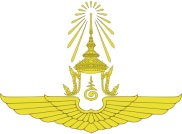 คณะอนุกรรมการบริหารความเสี่ยงของกองทัพอากาศ
การดำเนินการในส่วนของสำนักงานตรวจสอบภายในทหารอากาศ
น.อ.ปราโมทย์  ประเสริฐศิลป์
นวง.กวง.สตน.ทอ.
๒๘ มี.ค.๖๒
1
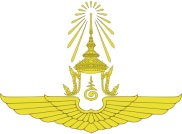 คณะอนุกรรมการบริหารความเสี่ยงของกองทัพอากาศ
หัวข้อการชี้แจง

ผลการดำเนินการที่ผ่านมา
หลักเกณฑ์กระทรวงการคลังว่าด้วยมาตรฐานและหลักเกณฑ์ปฏิบัติ
   การบริหารจัดการความเสี่ยงสำหรับหน่วยงานของรัฐ พ.ศ.๒๕๖๒
2
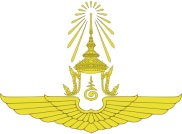 คณะอนุกรรมการบริหารความเสี่ยงของกองทัพอากาศ
ผลการดำเนินงานที่ผ่านมา
๑.  อนุมัติ ผบ.ทอ.เมื่อ ๑๘ ก.ค.๖๑ ท้ายหนังสือ ก.พ.ร.ทอ.ที่ ๖/๖๑ ลง ๑๒ ก.ค.๖๑ 
     ให้ สตน.ทอ. ให้คำปรึกษา ปรับแบบฟอร์ม สรุปผลการตรวจ รายงาน ผบช. 
     และ คณอก.บริหารความเสี่ยงของ ทอ. 
     ผลการดำเนินการ  เรียบร้อย

๒.  อนุมัติ ผบ.ทอ.เมื่อ ๒๐ ส.ค.๖๑ ท้ายหนังสือ สตน.ทอ.ที่ กห ๐๖๑๓.๓/๑๒๙๘ ลง ๑๕ ส.ค.๖๑ 
     ให้ สตน.ทอ.ปรับคู่มือกระบวนการบริหารความเสี่ยง
     ผลการดำเนินการ  ยังไม่ดำเนินการ เนื่องจากรอให้เป็นไปในแนวทางเดียวกับกระทรวงการคลัง
3
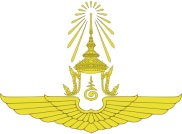 คณะอนุกรรมการบริหารความเสี่ยงของกองทัพอากาศ
๑.  อนุมัติ ผบ.ทอ.เมื่อ ๑๘ ก.ค.๖๑ ท้ายหนังสือ ก.พ.ร.ทอ.ที่ ๖/๖๑ ลง ๑๒ ก.ค.๖๑  ให้ สตน.ทอ.
    -  ให้คำปรึกษาแนวทางปฏิบัติตามกระบวนการบริหารความเสี่ยง โดยการปรับแบบฟอร์ม
       รายงานให้สอดคล้องกับความเสี่ยง ๕ ด้าน ตามที่ คณอก.บริหารความเสี่ยงของ ทอ.กำหนด
    -  ติดตามทวงถามตามระยะเวลา
    -  สรุปผลการตรวจความถูกต้องตามแบบฟอร์มการรายงาน
    -  วิเคราะห์สรุปผลการขึ้นทะเบียนความเสี่ยง แผนบริหารความเสี่ยง และผลการดำเนินการบริหาร 
        ความเสี่ยงของ นขต.ทอ.
    - รายงาน ผบช.และ คณอก.บริหารความเสี่ยงของ ทอ.ภายใน ต.ค.ของทุกปี
4
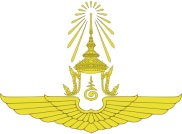 คณะอนุกรรมการบริหารความเสี่ยงของกองทัพอากาศ
การให้คำปรึกษาแนวทางปฏิบัติตามกระบวนการบริหารความเสี่ยง โดยการปรับแบบฟอร์ม
รายงานให้สอดคล้องกับความเสี่ยง ๕ ด้าน ตามที่ คณอก.บริหารความเสี่ยงของ ทอ.กำหนด

ผลการดำเนินการ
   การปรับแบบฟอร์ม   สตน.ทอ.ได้ปรับแบบฟอร์มตามที่ คณอก.บริหารความเสี่ยงกำหนดแล้ว ตามอนุมัติ ผบ.ทอ.เมื่อ ๒๐ ส.ค.๖๑ ท้ายหนังสือ สตน.ทอ.ที่ กห ๐๖๑๓.๓/๑๒๙๘  ลง ๑๕ ส.ค.๖๑ 
   การให้คำปรึกษา   สตน.ทอ.ได้จัดทีมให้คำปรึกษาพร้อมกับการชี้แจงหน่วยรับตรวจ และตามที่หน่วยร้องขอ ซึ่งได้ดำเนินการแล้ว จำนวน ๑๓ หน่วย
5
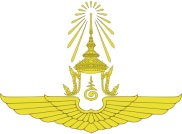 คณะอนุกรรมการบริหารความเสี่ยงของกองทัพอากาศ
การปรับแบบฟอร์ม
6
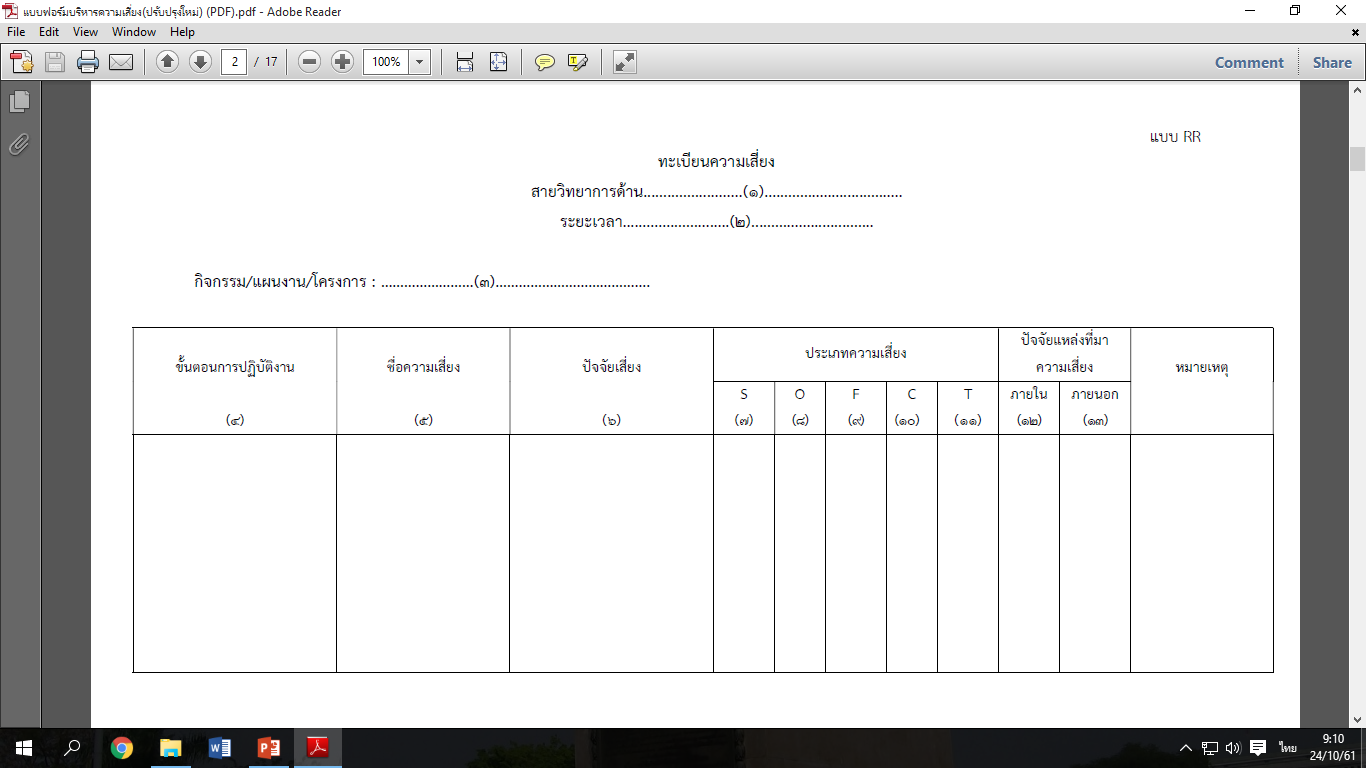 หน่วยหัวหน้าสายวิทยาการ
วิธีการได้มา
- ภารกิจหน่วย
- พจนานุกรมกิจกรรม ทอ.
- คู่มือมาตรฐานงาน
         ฯลฯ
กรอบการพิจารณาความเสี่ยง
- คน
- อุปกรณ์
- วิธีการดำเนินการ
- งป.
- กระบวนการ
- การบำรุงรักษา
- อื่นๆ
กรอบการพิจารณาความเสี่ยง
- ประชุม
- ข้อขัดข้องหน่วยในการปฏิบัติงาน
- ผลการตรวจเยี่ยมจากสายวิทยาการ
- ผลการตรวจสอบของ จร.ทอ., สนภ.ทอ., สตน.ทอ.
                         ฯลฯ
7
7
นขต.ทอ.
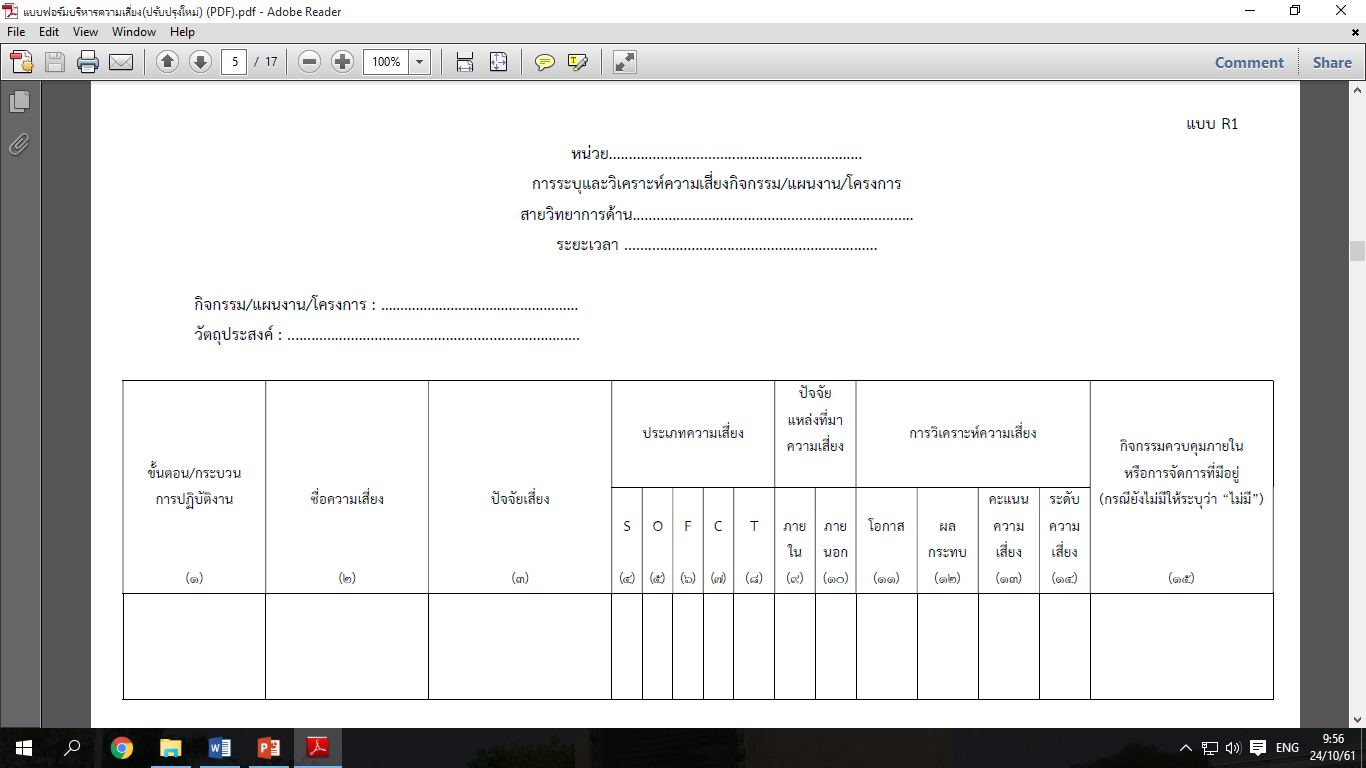 ไป R2
8
8
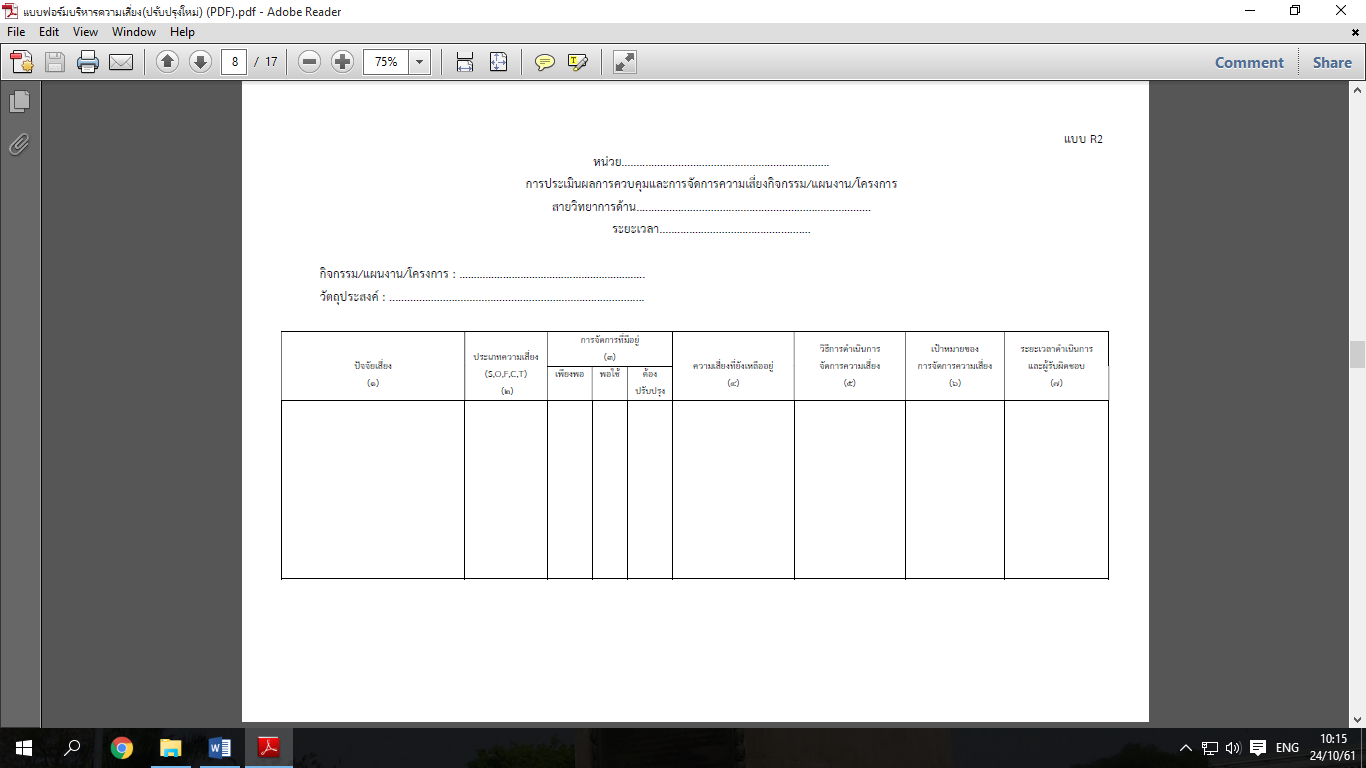 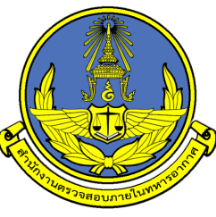 มาจาก R1



ไป R3
9
9
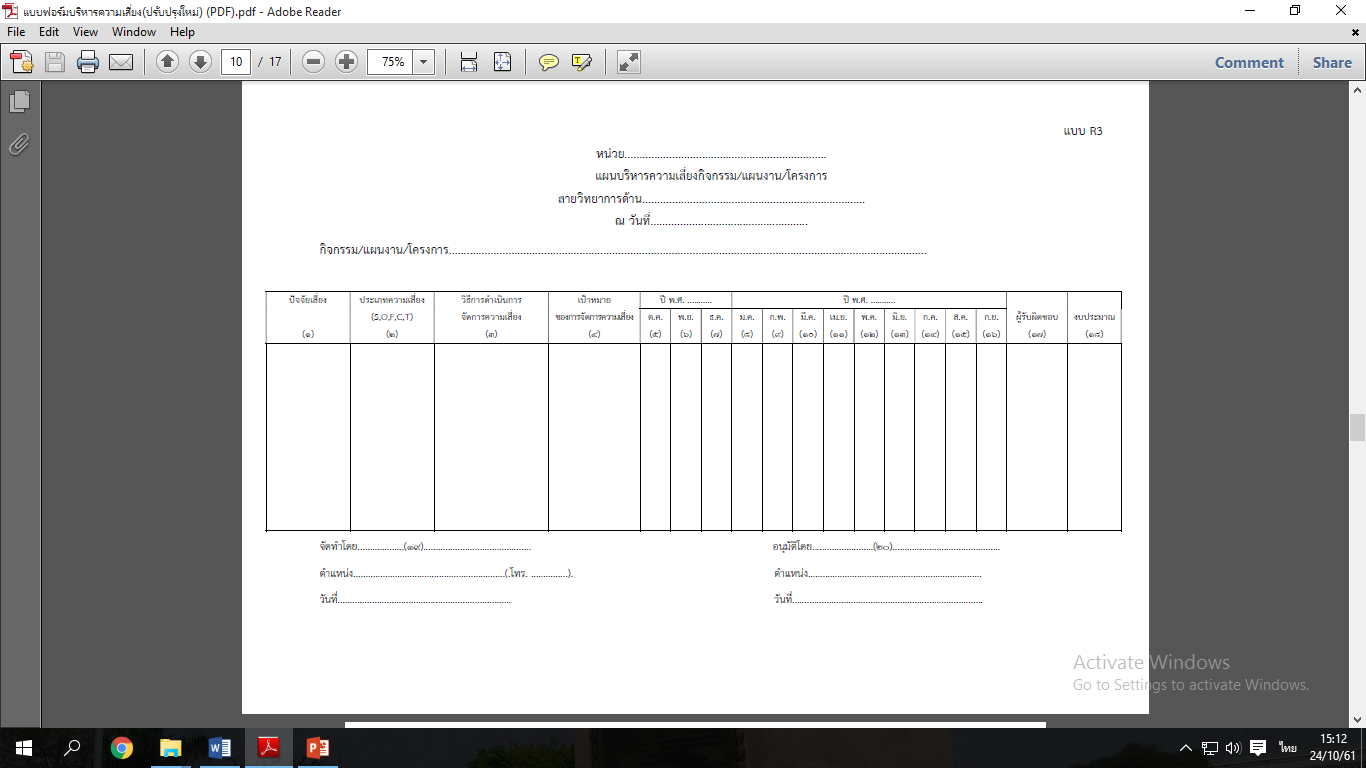 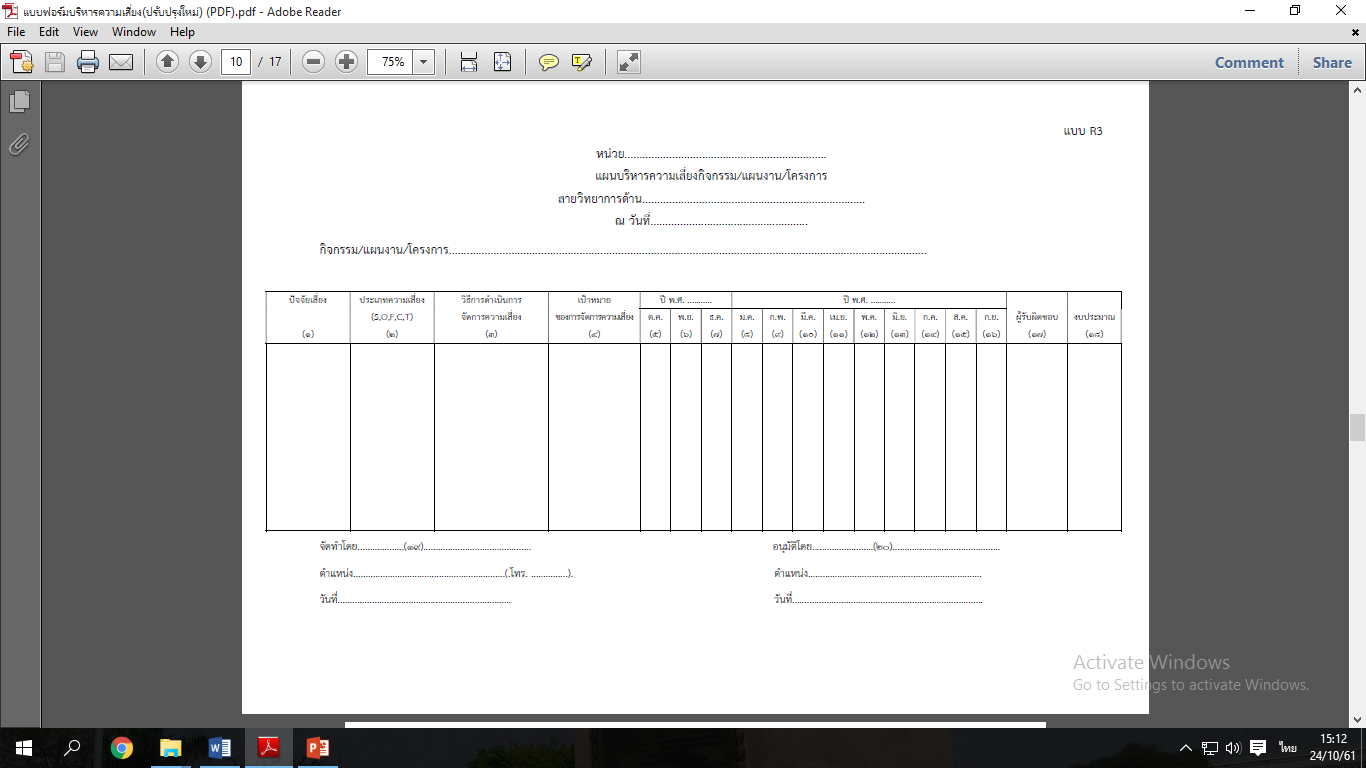 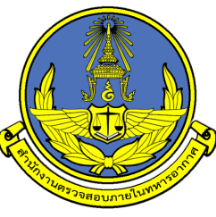 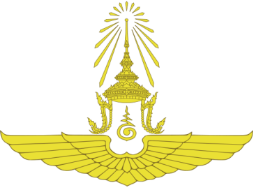 ไป R4
ไป R๔
10
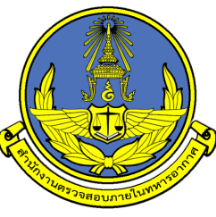 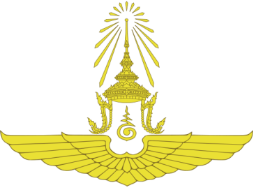 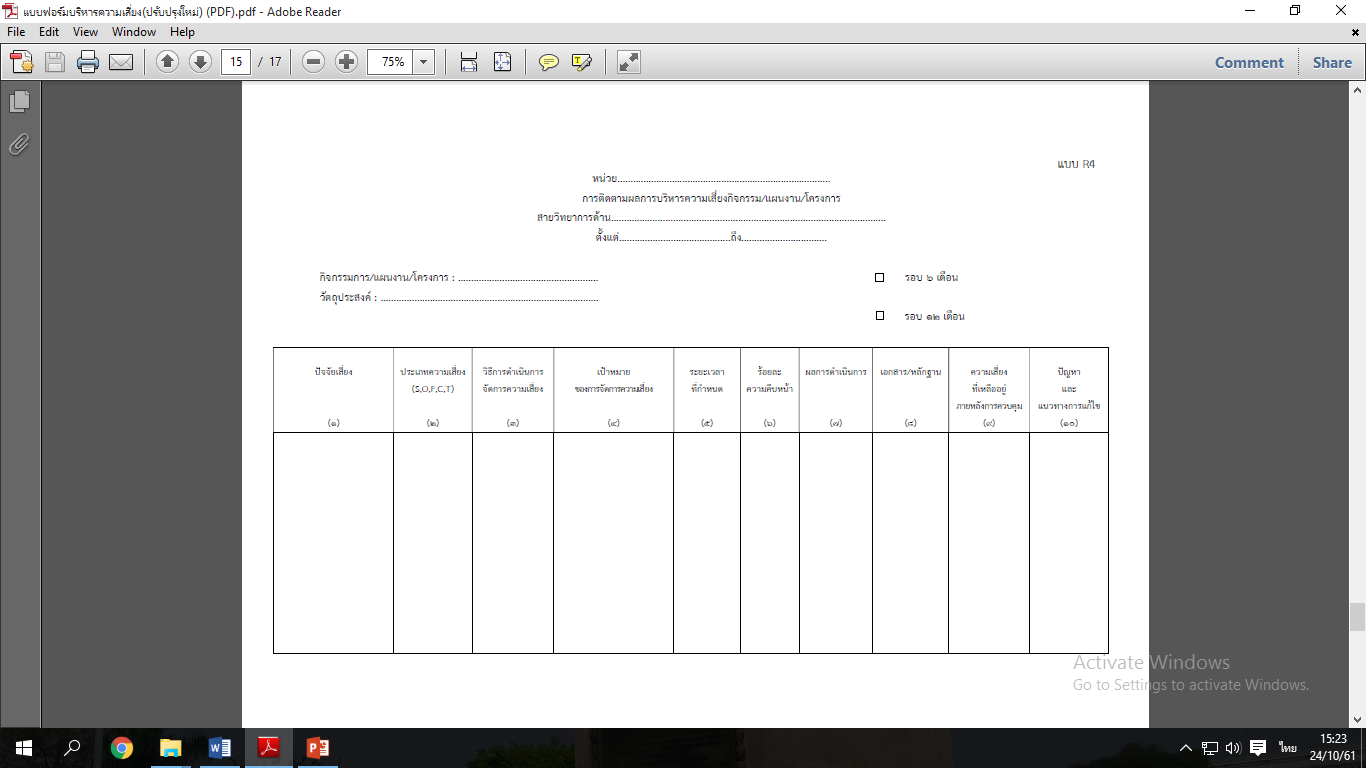 มาจาก R3
11
11
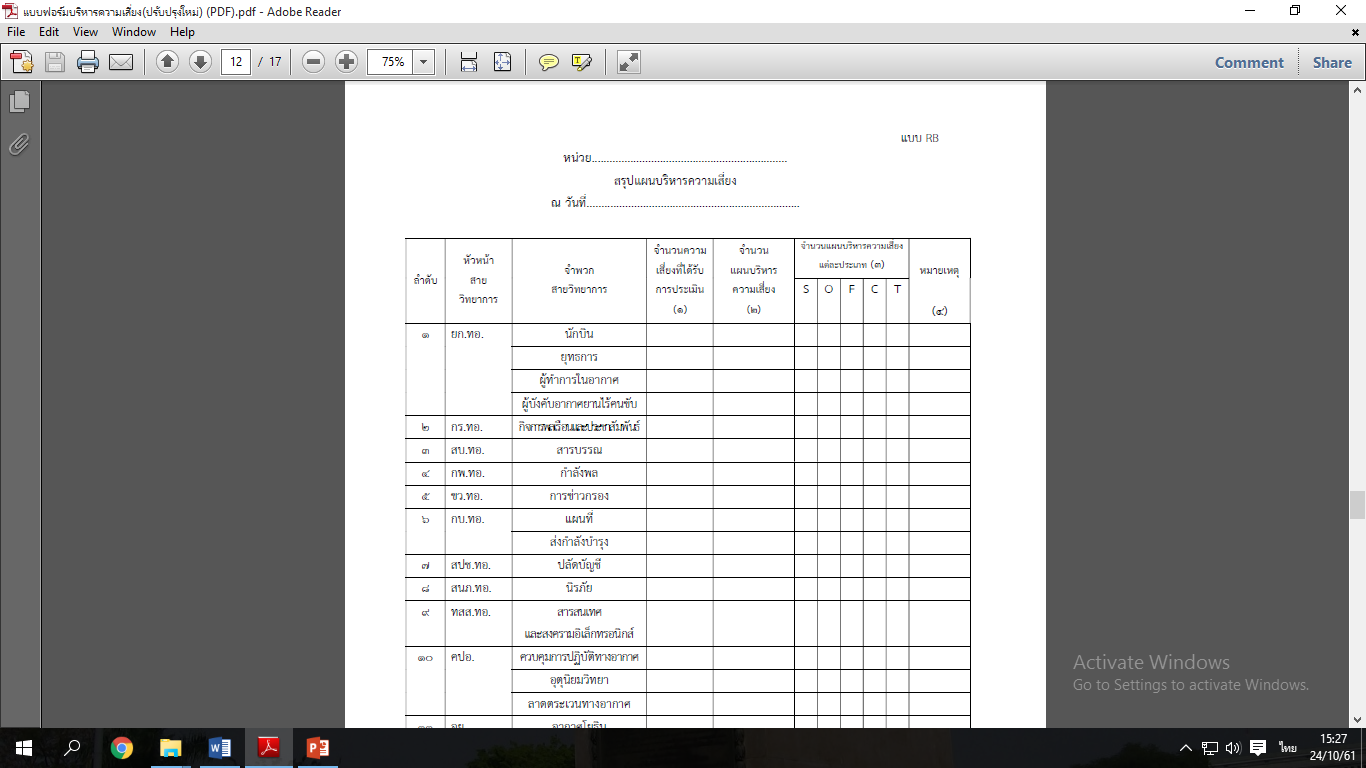 นำมาจาก
ช่องปัจจัยเสี่ยง
ของแบบ R3
นำมาจาก
ช่องปัจจัยเสี่ยง
ของแบบ R2
12
การจัดส่งเอกสาร
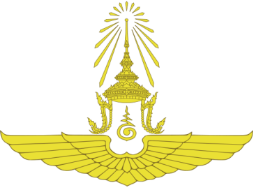 อนุมัติ ผบ.ทอ. เมื่อ ๒๐ ส.ค.๖๑ ท้ายหนังสือ สตน.ทอ. 
ที่ กห ๐๖๑๓.๓/๑๒๙๘ ลง ๑๕ ส.ค.๖๑
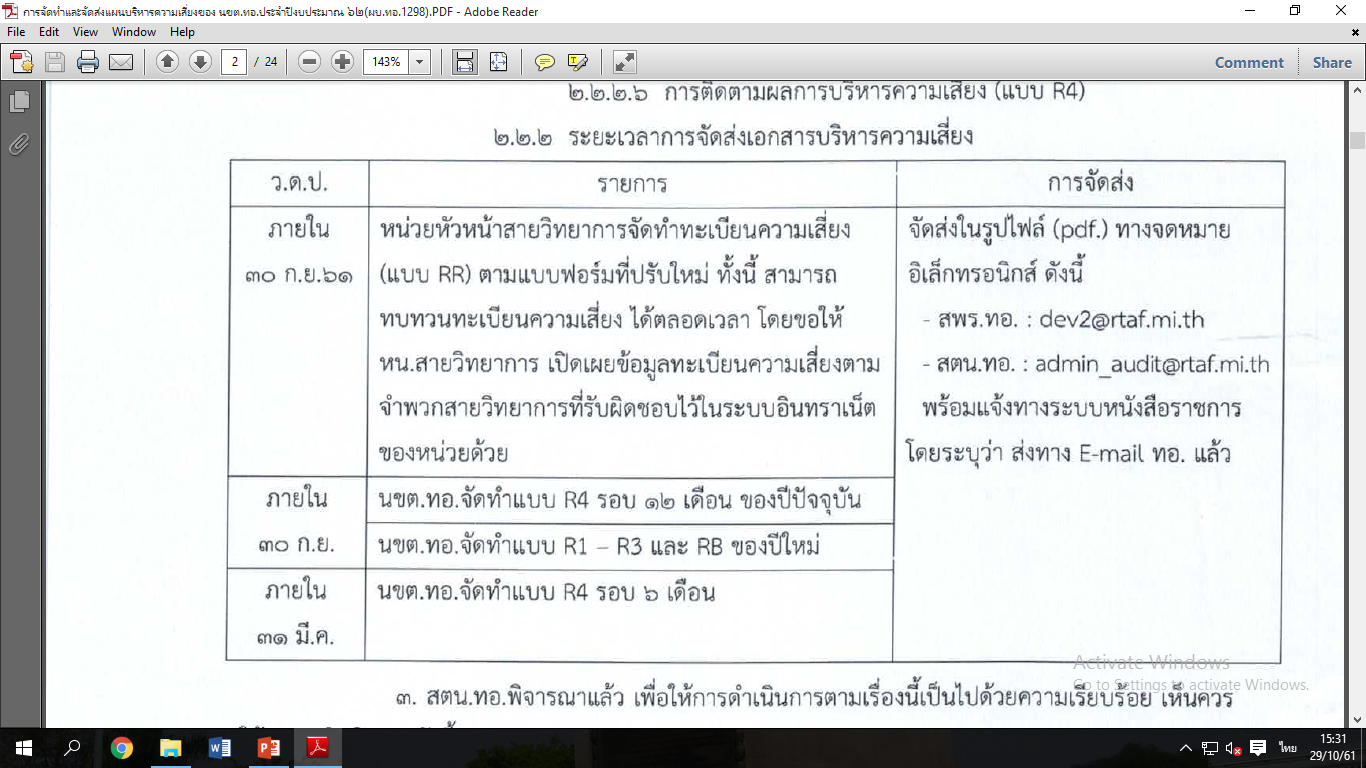 13
13
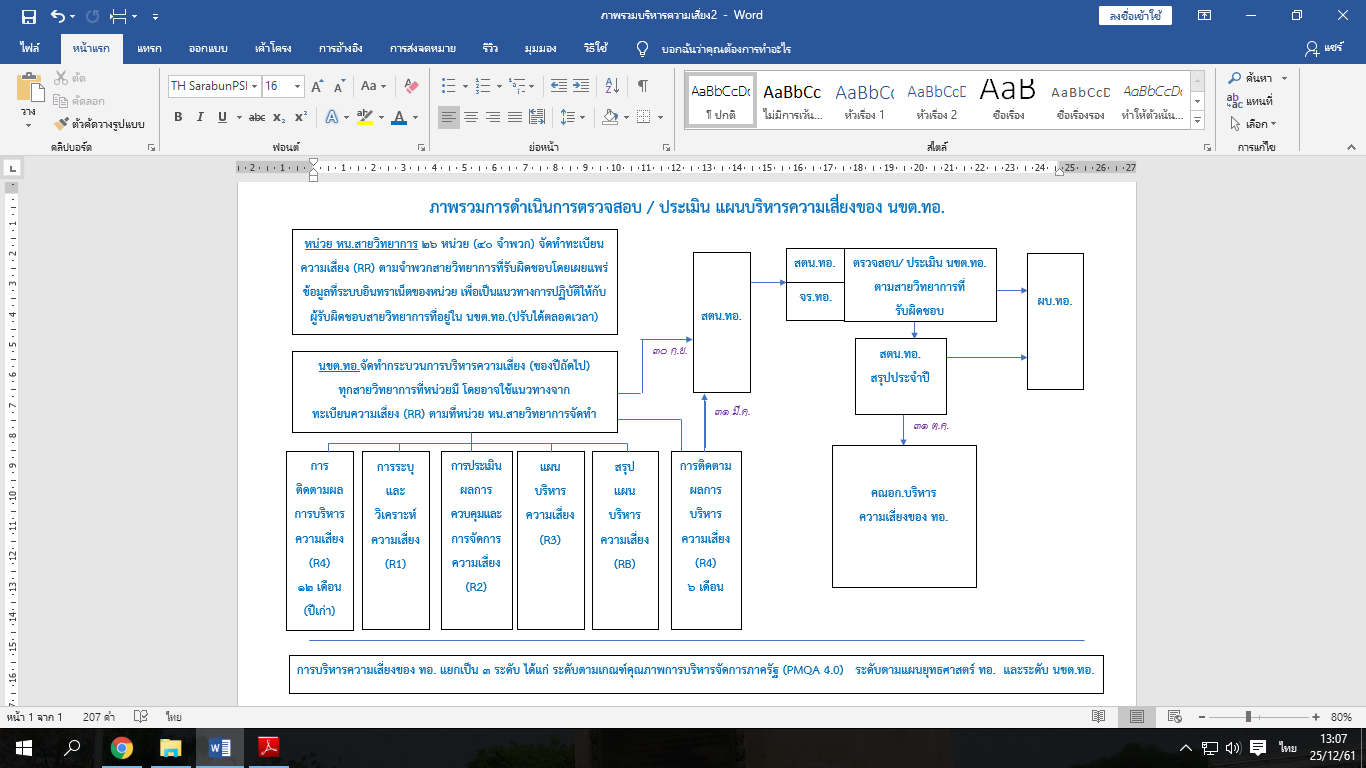 14
14
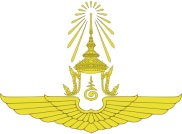 คณะอนุกรรมการบริหารความเสี่ยงของกองทัพอากาศ
ข้อขัดข้อง / ข้อเสนอแนะ
๑.  หน.สายวิทยาการไม่ทราบความเสี่ยงของแต่ละ นขต.ทอ.ส่งผลให้การจัดทำทะเบียนความเสี่ยง
      ของหน่วย หน.สายวิทยาการ ยังไม่ครอบคลุมภารกิจ/กิจกรรม เพื่อเป็นฐานข้อมูลความเสี่ยงและเชื่อมโยงงาน
      ที่มีความเสี่ยงที่เกี่ยวข้องกัน
     ข้อเสนอแนะ  จัดทำโปรแกรมแอปพลิเคชันเชื่อมโยงข้อมูลให้ นกข.สามารถเข้าดูข้อมูลเท่าที่จำเป็นได้

๒.  แบบรายงานที่ นขต.ทอ.จัดส่งในรูปของไฟล์ pdf.ไม่สามารถแก้ไขได้
      ข้อเสนอแนะ  อาจขอให้ นขต.ทอ.ส่งไฟล์ข้อมูลต้นฉบับควบคู่กับไฟล์ pdf.ด้วย
15
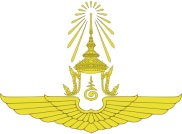 คณะอนุกรรมการบริหารความเสี่ยงของกองทัพอากาศ
กิจกรรมการให้คำปรึกษาแนวทางปฏิบัติตามกระบวนการบริหารความเสี่ยง
16
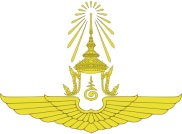 คณะอนุกรรมการบริหารความเสี่ยงของกองทัพอากาศ
ติดตามทวงถามตามกรอบระยะเวลา
ผลการดำเนินงาน
หน่วยส่วนใหญ่มีการดำเนินการจัดส่งแบบรายงานให้ สพร.ทอ.และ สตน.ทอ.แล้ว  
อย่างไรก็ตามยังมีบางหน่วยที่ยังมิได้จัดส่ง หรือจัดส่งไม่ครบถ้วน  
ได้มีการติดตามทวงถามแล้ว  หน่วยจะได้ดำเนินการจัดส่งให้ครบถ้วนต่อไป
17
18
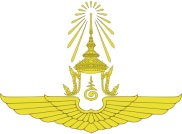 คณะอนุกรรมการบริหารความเสี่ยงของกองทัพอากาศ
สรุปผลการตรวจ และรายงานภายใน ต.ค. 
ผลการดำเนินงาน  สตน.ทอ.ได้สรุปผลการวิเคราะห์/ประเมินผลแผนบริหารความเสี่ยงของ นขต.ทอ.ประจำปีงบประมาณ ๖๑ นำเรียน ผบ.ทอ. ตามหนังสือ สตน.ทอ.ที่ กห ๐๖๑๓.๓/๑๖๙๒ ลง ๑๙ ต.ค.๖๑ และได้สำเนารายงานเสนอ นขต.ทอ. และ คณอก.บริหารความเสี่ยงของ ทอ.ตามหนังสือ สตน.ทอ.ที่ กห ๐๖๑๓.๓/๑๗๔๔ และ ๑๗๔๗ ลง ๓๑ ต.ค.๖๑ มีการสรุปดังนี้
		- สรุปทะเบียนความเสี่ยงที่ได้จาก แบบ RR 
		- สรุปปัจจัยเสี่ยงที่ได้จากแผนบริหารความเสี่ยงตามแบบ R3
		- สรุปจำนวนแผนบริหารความเสี่ยงที่ได้จากแบบ RB
		- สรุปการติดตามผลการบริหารความเสี่ยงที่ได้จากแบบ R4
19
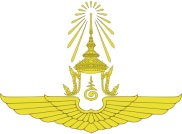 คณะอนุกรรมการบริหารความเสี่ยงของกองทัพอากาศ
สรุปผลการตรวจ
- การจัดทำทะเบียนความเสี่ยงของหน่วย หน.สายวิทยาการ และการจัดทำแผนบริหารความเสี่ยงของ นขต.ทอ.ยังไม่ครอบคลุมตามจำพวกสายวิทยาการและกิจกรรมต่าง ๆ ที่หน่วยรับผิดชอบ
	- การไม่จัดส่งเอกสารบริหารความเสี่ยงภายในเวลาที่กำหนด
20
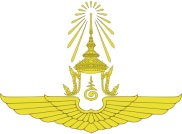 คณะอนุกรรมการบริหารความเสี่ยงของกองทัพอากาศ
๒.  อนุมัติ ผบ.ทอ.เมื่อ ๒๐ ส.ค.๖๑ ท้ายหนังสือ สตน.ทอ.ที่ กห ๐๖๑๓.๓/๑๒๙๘ ลง ๑๕ ส.ค.๖๑ 
     ให้ สตน.ทอ.ปรับคู่มือกระบวนการบริหารความเสี่ยง

ผลการดำเนินการ  ยังไม่ดำเนินการ เนื่องจากรอให้เป็นไปในแนวทางเดียวกับกระทรวงการคลัง
21
พระราชบัญญัติวินัยการเงินการคลังของรัฐ พ.ศ.๒๕๖๑ มาตรา ๗๙  กำหนดให้หน่วยงานของรัฐจัดให้มีการตรวจสอบภายใน การควบคุมภายในและการบริหารจัดการความเสี่ยง โดยให้ถือปฏิบัติตามมาตรฐานและหลักเกณฑ์ที่กระทรวงการคลังกำหนด
22
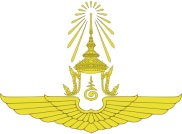 คณะอนุกรรมการบริหารความเสี่ยงของกองทัพอากาศ
หลักเกณฑ์กระทรวงการคลังว่าด้วยมาตรฐานและหลักเกณฑ์ปฏิบัติการบริหารจัดการความเสี่ยง
สำหรับหน่วยงานของรัฐ พ.ศ.๒๕๖๒
23
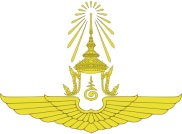 คณะอนุกรรมการบริหารความเสี่ยงของกองทัพอากาศ
การบริหารจัดการความเสี่ยง
หนังสือกระทรวงการคลัง ที่ กค ๐๔๐๙.๔/ว ๒๓ ลง ๑๙ มี.ค.๖๒ เรื่อง หลักเกณฑ์กระทรวงการคลังว่าด้วย
มาตรฐานและหลักเกณฑ์ปฏิบัติการบริหารจัดการความเสี่ยงสำหรับหน่วยงานของรัฐ พ.ศ.๒๕๖๒
       - กำหนดมาตรฐาน และหลักเกณฑ์ปฏิบัติการบริหารจัดการความเสี่ยง
24
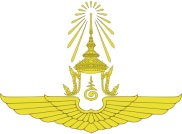 คณะอนุกรรมการบริหารความเสี่ยงของกองทัพอากาศ
สรุปมาตรฐานการบริหารความเสี่ยง (มี.ค.๖๒)
๑. หน่วยงานของรัฐต้องจัดให้มีการบริหารความเสี่ยง
๒. ฝ่ายบริหารฯ ต้องมอบหมายผู้รับผิดชอบ /กำหนดวัฒนธรรมที่ส่งเสริมการบริหารความเสี่ยง
๓. มีการกำหนดวัตถุประสงค์ รวมถึงมีการสื่อสารต่อบุคลากรที่เกี่ยวข้อง
๔. ต้องดำเนินการในทุกระดับของหน่วยงาน
๕. อย่างน้อยประกอบด้วย การระบุความเสี่ยง การประเมินความเสี่ยง และการตอบสนองความเสี่ยง
๖. จัดทำอย่างน้อยปีละครั้ง
๗. ติดตามประเมินผล ทบทวนแผนการบริหารความเสี่ยงอย่างสม่ำเสมอ
๘. มีการรายงานต่อผู้เกี่ยวข้อง 
๙. หน่วยงานพิจารณานำการบริหารความเสี่ยงมาประยุกต์ใช้
25
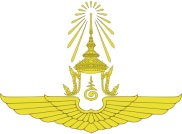 คณะอนุกรรมการบริหารความเสี่ยงของกองทัพอากาศ
สรุปหลักเกณฑ์การบริหารความเสี่ยง (มี.ค.๖๒)
๑. การบริหารจัดการความเสี่ยง หมายถึงกระบวนการบริหารจัดการเหตุการณ์ที่ส่งผลกระต่อหน่วยงาน  
    รวมถึงเพื่อเพิ่มศักยภาพให้หน่วยงาน
๒. ใช้มาตรฐานที่กระทรวงการคลังกำหนดเป็นแนวทางในการบริหารจัดการความเสี่ยง
๓. ปฏิบัติตามคู่มือ/แนวทางตามที่ กค.กำหนด และสามารถนำคู่มือฯ อื่นมาประยุกต์ใช้
๔. ผู้รับผิดชอบเป็น ฝ่ายบริหาร และบุคลากรเกี่ยวกับการจัดทำยุทธศาสตร์ /ไม่เป็นผู้ตรวจสอบภายใน
๕. ผู้รับผิดชอบ จัดทำแผน ประเมิน รายงาน ทบทวนแผน
๖. จัดทำแผนบริหารความเสี่ยงให้บรรลุวัตถุประสงค์ของหน่วยงาน
26
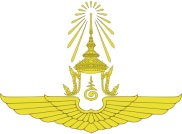 คณะอนุกรรมการบริหารความเสี่ยงของกองทัพอากาศ
สรุปหลักเกณฑ์การบริหารความเสี่ยง (มี.ค.๖๒)
๗. หน.หน่วยงาน กำกับดูแลฝ่ายบริหารให้มีการจัดการเป็นไปตามแผนบริหารความเสี่ยงที่กำหนดไว้
๘. ฝ่ายบริหารและผู้รับผิดชอบติดตามประเมินผลอย่างต่อเนื่อง
๙. เสนอ หน.หน่วยงาน อย่างน้อยปีละ ๑ ครั้ง
๑๐. หน.หน่วยงาน กำหนดนโยบาย วิธีการ และระยะเวลาการรายงาน
๑๑. กรณีกรมบัญชีกลางขอให้จัดส่งรายงาน ขอให้ดำเนินการตามรูปแบบ วิธีการและเวลาที่กำหนด
๑๒. กรณีไม่สามารถดำเนินการได้ ให้ขอทำความตกลงกับ กค.
๑๓. ที่ดำเนินการแล้วให้ดำเนินการต่อไป และให้ถือปฏิบัติตามหลักเกณฑ์ฯ ในรอบระยะเวลาบัญชีถัดไป
27
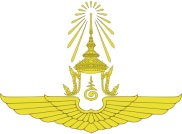 คณะอนุกรรมการบริหารความเสี่ยงของกองทัพอากาศ
การบริหารจัดการความเสี่ยง

การประสาน กองตรวจสอบภาครัฐ กรมบัญชีกลาง (โทร. ๐ ๒๑๒๗ ๗๒๘๗) เมื่อ ๒๕ มี.ค.๖๒ 
กระทรวงการคลังอยู่ระหว่างดำเนินการจัดทำคู่มือ/แนวทางปฏิบัติ (แบบรายงาน/การจัดส่ง) 
ซึ่งคาดว่าจะแล้วเสร็จภายใน ส.ค.๖๒ 
โดยทุกหน่วยงานของรัฐจะต้องดำเนินการตั้งแต่ ๑ ต.ค.๖๒
28
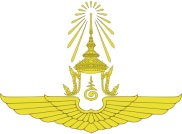 คณะอนุกรรมการบริหารความเสี่ยงของกองทัพอากาศ
หัวข้อการชี้แจง
ผลการดำเนินการที่ผ่านมา

หลักเกณฑ์กระทรวงการคลังว่าด้วยมาตรฐานและหลักเกณฑ์ปฏิบัติการบริหารจัดการความเสี่ยงสำหรับหน่วยงานของรัฐ พ.ศ.๒๕๖๒
29
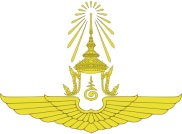 คณะอนุกรรมการบริหารความเสี่ยงของกองทัพอากาศ
ซักถาม
30